«Транспортное образование в России. 
Исторические закономерности и 
перспективы развития»

Президент Ассоциации вузов транспорта, 
ректор МИИТ, д.т.н., профессор                  
                                                                                         Б.А. ЛЁВИН
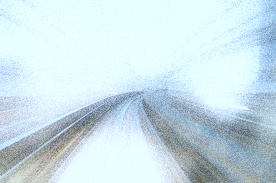 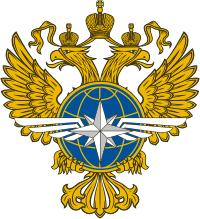 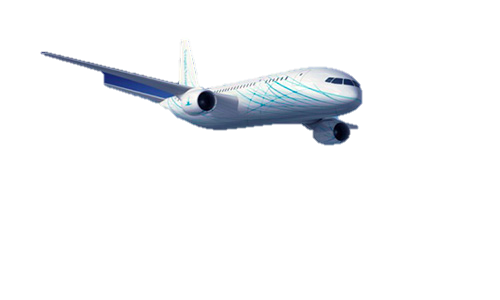 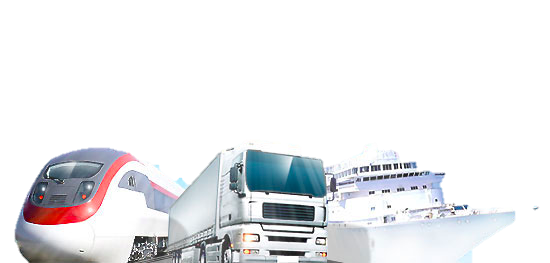 Этапы государственной политики
2
I.С 1809 г. до 30-х г.г. XX века: создание и развитие высших 
учебных заведений  путей сообщения для подготовки 
специалистов различных видов транспорта, в том числе 
обеспечивающих взаимодействие  транспортных отраслей
II.C 1930 – х г.г. : дезинтеграция комплексных  образовательных
структур, создание на базе профильных факультетов  
институтов путей сообщения самостоятельных вузов различных 
видов транспорта (в т.ч., МАДИ – на базе факультета МИИТ)
III.Настоящее время: курс на создание интегрированных 
научно-образовательных комплексов для кадрового обеспечения 
стратегических отраслей и приоритетов  развития государства – 
необходимость формирования университетов
 межтранспортного и общетранспортного  профиля
3
Исторические уроки
1918 год
Комиссариат путей сообщения в обращении в Совет Народных Комиссаров: «… считать абсолютно недопустимой передачу специальных школ от низших до высших включительно Народному Комиссариату Просвещения и, безусловно, гибельную для транспорта. Все специальные учебные заведения Ведомства Путей Сообщения, как преследующие узко специальную задачу подготовки необходимого кадра технических агентов, должны оставаться и впредь непосредственно в ведении указанного ведомства, единственного осведомлённого надлежащим образом в вопросах о том, какого рода техники нужны России по железнодорожной, водной и шоссейной отраслям».
Через 10 лет передача в НКП признана ошибкой
4
Исторические уроки
1937-1938
г.г.
Прекращение подготовки на базе отраслевых вузов инженеров-конструкторов и инженеров-технологов для транспортной промышленности
Утрата конкурентных позиций отечественного транспортного машиностроения. Ориентация на импортное оборудование и технику
24 декабря 2015 г. Президент РФ В.В. Путин на Итоговом 
совещании с членами Правительства РФ отнёс
железнодорожное машиностроение к числу проблемных
отраслей российской экономики
Исторические уроки
5
2001-2003
г.г.
Решением Правительства РФ транспортные ПТУ были переданы субъектам Российской Федерации
Из 100 отраслевых ПТУ ориентацию на транспорт
сохранили не более 25 %, что создало ощутимый дефицит рабочих кадров для отрасли
Проведённая Минтрансом России в 2005-2009 г.г. оптимизация транспортного образования уберегла от участи ПТУ систему отраслевого  среднего профессионального образования.
Транспортные техникумы и колледжи  вошли в состав университетских  комплексов Министерства транспорта РФ
6
Реалии сегодняшнего дня
Из протокола совещания у
 Председателя 
Правительства РФ В.В.Путина:
Минобрнауки России, Минтрансу 
    России совместно с другими 
     заинтересованными федеральными 
    органами исполнительной власти и
     СТР проработать вопрос реализации
     пилотного проекта по созданию 
     НИУ на базе МИИТ. 
    Срок – 1 сентября 2011 г.
Из Протокола Совместного заседания
 Комитетов ГД РФ по транспорту
и образованию от 22.06.15.
Рекомендовать Правительству РФ 
     сохранить МАДИ, как самостоятельный 
     вуз и передать его из ведения 
     Минобрнауки в ведение Минтранса 
 Рекомендовать Минтрансу  подготовить 
     при участии транспортного бизнеса и 
     внести на рассмотрение Правительства 
     РФ проект концепции дальнейшего 
     развития транспортного 
     образования
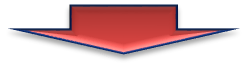 Готовность Минтранса России
Сформировать общетранспортный вуз
Принять в свой состав МАДИ
Стратегия развития транспортного образования
7
Формирование крупных научно-образовательных межтранспортных и общетранспортных центров – интеграторов  исследовательской и образовательной деятельности  для  комплексного развития единой  суверенной транспортной сети  Российской Федерации
УСЛОВИЯ РЕАЛИЗАЦИИ
СОВЕРШЕНСТВОВАНИЕУПРАВЛЕНИЕМ
Реорганизация вузов транспорта в соответствии
 с федеральной политикой и интересами
отрасли
ОПТИМИЗАЦИЯСТРУКТУРЫ
Создание в г. Москве Российского государственного университета транспорта
 (РГУТ) на базе МИИТ
Эффективная реорганизация вузов и их филиалов
ЗАКОНОДАТЕЛЬНОЕОБЕСПЕЧЕНИЕ
Часть средств ФЦП транспорта – на развитие вузов
   Отраслевой фонд поддержки
   Конкурсы Минтранса России для вузов 
   (по аналогии с Минобрнауки России)
Структура МИИТ. Структура РГУТ
8
3  
АКАДЕМИИ
9 
 ИНСТИТУТОВ
НИИ
транспорта 
и транспортного
строительства
4 
ФАКУЛЬТЕТА
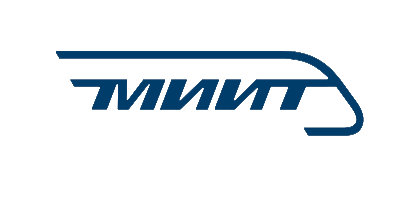 Колледж  железнодорожного
транспорта
24 филиала
в 22 субъектах РФ
Медицинский колледж
Правовой колледж
Гимназия
МАДИ
РГУТ
МГТУ ГА
МИИТ
МГАВТ
НЦКПТ
МИНТРАНСА
РОССИИ
Статистика проекта РГУТ
9
23
Профессорско-преподавательский состав (чел.)
Студенты (чел.)